শিক্ষক পরিচিতি
বিষয় পরিচিতি
এস এম রাসেল উদ্দীন
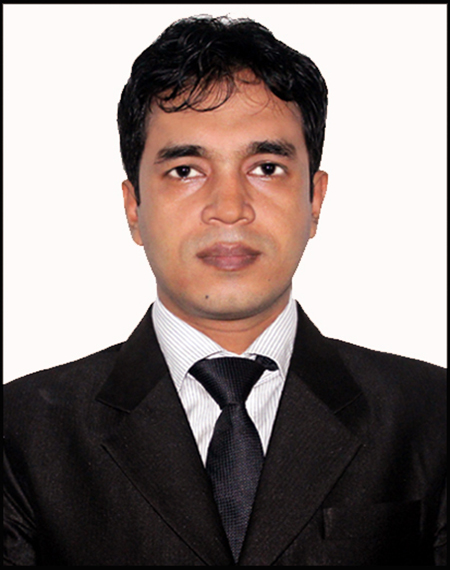 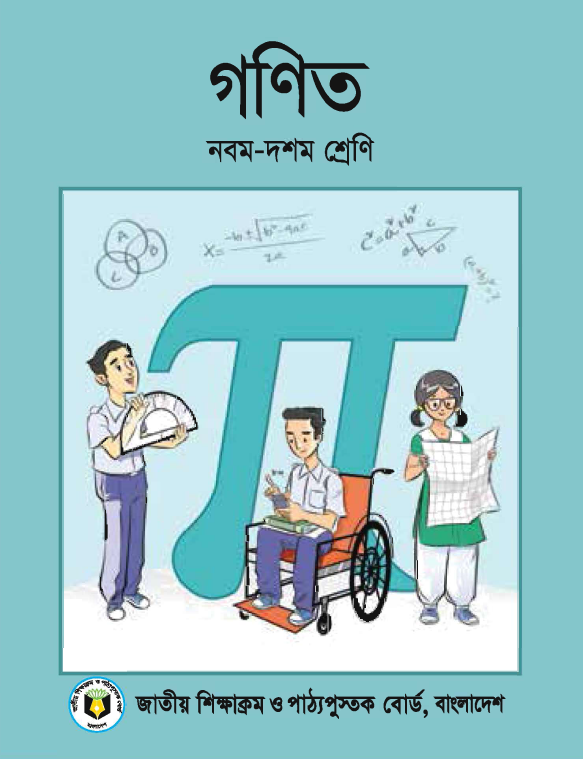 বি. এস-সি, বি. এড
সহকারী শিক্ষক (গণিত)
পশ্চিম ধলই উচ্চ বিদ্যালয়
কাটিরহাট, হাটহাজারী, চট্টগ্রাম।
ও
ICT4E জেলা অ্যাম্বাসেডর, চট্টগ্রাম।
শ্রেণিঃ ১০ম
মোবাইলঃ ০১৮১৯৩৪৯১৫৯
বিষয়ঃ গণিত
ই-মেইলঃ smru.monju@gmail.com
অধ্যায়ঃ ১৩ (সসীম ধারা)
মনোযোগ সহকারে লক্ষ্য কর
1, 4, 7, 10, 13, ...
3, 7, 11, 15, 19, ...
এখানে কি কোন প্যাটার্ণ আছে?
1 + 4 + 7 + 10 + 13 + ...
1, 4, 7, 10, 13, ...
উপরোক্ত রাশি দুইটিতে পর পর দুটি পদের পার্থক্য কি একই?
আজকের পাঠ
সমান্তর ধারা
পৃষ্ঠা : ২৪৯ - ২৫৫
শিখনফল...
এ পাঠ শেষে শিক্ষার্থীরা...
১। অনুক্রম ও ধারা বর্ণনা, এদের পার্থক্য নিরূপণ করতে পারবে।
২। সমান্তর ধারা কী তা ব্যাখ্যা করতে পারবে।
৩। সমান্তর ধারার নির্দিষ্টতম পদ নির্ণয় করতে পারবে।
৪। সমান্তর ধারার নির্দিষ্টতম পদের সমষ্টি নির্ণয়ের সূত্র গঠন করতে পারবে।
f(n) = 2n-1
[ n = 1, 2, 3, 4, 5, ... ]
ফাংশনটিতে n এর বিভিন্ন মানের জন্য প্রাপ্ত মানগুলো কমা দিয়ে পর পর লিখি...
n = 1 হলে,
যেমন-
f(1) = 2(1) – 1 = 2 – 1 = 1
1, 3, 5, 7, 9, ...
প্রাপ্ত মানগুলো কমা দিয়ে পর পর লিখলে পাই,
2
এখানে পর পর দুটি পদের পার্থক্য কত?
আরো কিছু উদাহরণ দেখি...
1, 4, 7, 10, 13, ...
3, 7, 11, 15, 19, ...
4
3
এখানে পর পর দুটি পদের পার্থক্য কত?
এখানে প্রত্যেক রাশি তার পূর্বের পদ ও পরের পদের সাথে একটা বিশেষ নিয়মে সম্পর্কিত
এভাবে সাজানো রাশির সেটকে অনুক্রম (Sequence) বলা হয়।
কোন অনুক্রমের প্রথম রাশিকে ১ম পদ, ২য় রাশিকে ২য় পদ, ৩য় রাশিকে ৩য় পদ ইত্যাদি বলে।
1, 4, 7, 10, 13, ... অনুক্রমটিতে
১ম পদ = 1  , ২য় পদ = 4  , ৩য় পদ = 7
অনুক্রম
3, 7, 11, 15, 19, ...
1, 4, 7, 10, 13, ...
1 + 4 + 7 + 10 + 13 + ...
অনুক্রমের পদগুলো পরপর + চিহ্ন দ্বারা যুক্ত করলে...
ধারা (Series)
1 + 4 + 7 + 10 + 13 + ...
এখানে, ধারাটির পরপর দুইটি পদের পার্থক্য সমান।
ধারাটির পরপর দুইটি পদের অনুপাত সমান।
2 + 4 + 8 + 16 + ...
পরপর দুইটি পদের পার্থক্য সমান হলে সমান্তর ধারা, 
পরপর দুইটি পদের অনুপাত সমান হলে গুণোত্তর ধারা।
একক কাজ
একটি করে অনুক্রম ও ধারার উদাহরণ খাতায় লিখ।
লক্ষ্য করি...
1 + 4 + 7 + 10 + 13 এটি কোন ধরণের ধারা?
ধারাটির
২য় পদ - ১ম পদ = 4 - 1 = 3
এখানে, ধারাটির পরপর দুইটি পদের পার্থক্য বা সাধারণ অন্তর (Difference) সমান।
3য় পদ - ২য় পদ = 7 - 4 = 3
সুতরাং এটি একটি সমান্তর ধারা।
৪র্থ পদ - ৩য় পদ = 10 - 7 = 3
সুতরাং এটি একটি সসীম বা সান্ত ধারা ।
আবার ধারাটির পদ সংখ্যা 5 যা নির্দিষ্ট।
সমান্তর ধারার পদসংখ্যা নির্দিষ্ট না হলে অসীম বা অনন্ত ধারা বলে।
অসীম বা অনন্ত ধারার উদাহরণ: 1 + 4 + 7 + 10 + 13 + ... ... ...
মনে রেখ, সমান্তর ধারার ১ম পদকে a, সাধারণ অন্তরকে d ধরা হয়।
অনুশীলন করি...
1 + 4 + 7 + 10 + 13 একটি সসীম সমান্তর ধারা।
ধারাটির সাধারণ অন্তর, d = 4 - 1 = 3
ধারাটিতে  ১ম পদ = 1 = a
২য় পদ = 4 = 1 + 3 = (a + d)
3য় পদ = 7 = 1 + 2*3 = (a + 2d)
৪র্থ পদ = 10 = 1 + 3*3 = (a + 3d)
৫ম পদ = 13 = 1 + 4*3 = (a + 4d)
... ... ... ... ... ...
... ... ... ... ... ...
অনুরূপভাবে, ধারাটির n তম পদ হবে = a + (n-1)d
সুতরাং, ধারাটি হল = a + (a+d) + (a+2d) + (a+3d) + (a+4d)
আরো লক্ষ্য করি
1 + 4 + 7 + 10 + 13 একটি সসীম সমান্তর ধারা।
ধারাটিকে এভাবে লেখা যায় , a + (a+d) + (a+2d) + (a+3d) + (a+4d)
আবার শেষ পদ 13 কে p ধরলে...
৫ম পদ = 13 = p
৪র্থ পদ = 10 = 13 - 3 = (p - d)
3য় পদ = 7 = 13 - 2*3 = (p - 2d)
অর্থাৎ ধারাটিকে এভাবেও লেখা যায়, a + .... + (p-2d) + (p-d) + p
সমান্তর ধারার সমষ্টি নির্ণয়ের সূত্র গঠন
[ আবার শেষ পদ, p = a + (n-1)d ]
দলগত কাজ
নিচের নির্দেশনা অনুযায়ী দলগতভাবে কাজটি সম্পন্ন করে দলনেতার মাধ্যমে উপস্থাপন কর।
দল - ০১
2+4+6+8+10+.... সমান্তর ধারাটির প্রথম 12 টি পদের সমষ্টি নির্ণয় কর।
দল - ০২
10+13+16+19+22+... সমান্তর ধারাটির প্রথম 10 টি পদের সমষ্টি নির্ণয় কর।
দল - ০৩
9+10+11+12+13+... সমান্তর ধারাটির প্রথম 15 টি পদের সমষ্টি নির্ণয় কর।
নিচের প্রশ্নগুলোর উত্তর দেয়ার চেষ্টা কর
১। অনুক্রম ও ধারার মধ্যে প্রধান পার্থক্য কী?
২। এটি কিসের উদাহরণ? 	1+3+5+7+9+....
৩। কোন ধারার সাধারণ অন্তর নির্ণয়ের সূত্র কী?
৪। সান্ত ধারার ক্ষেত্রে পদ সংখ্যা কি নির্দিষ্ট না নির্দিষ্ট নয়?
৫। সমান্তর ধারার n তম পদ নির্ণয়ের সূত্র কোনটি?
বাড়ীর কাজ
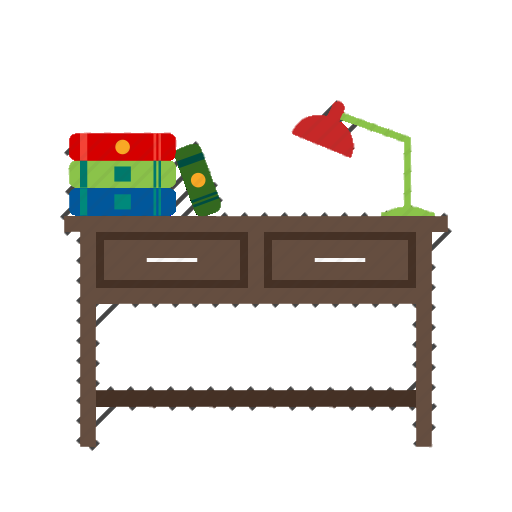 5 +11 + 17 + 23 + ... ... ... একটি সমান্তর ধারা।
ক. ধারাটির সাধারণ অন্তর কত?
খ. ধারাটির 15 তম পদ নির্ণয় কর।
গ. ধারাটির প্রথম 15 টি পদের সমষ্টি নির্ণয় কর।
উপরোক্ত সমস্যাটি সমাধান করে তোমাদের বিদ্যালয়ের বিষয় শিক্ষকের কাছে উপস্থাপন কর।
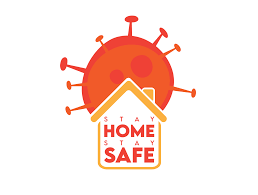 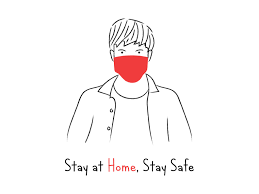 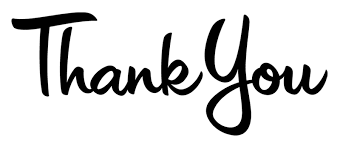